Муниципальное образовательное учреждение
Шатковская средняя общеобразовательная школа № 1
 р. п. Шатки, Нижегородская область
Квадратные уравнения
Урок обобщающего повторения
Учитель математики
Дивеева Е. С.
Если ты услышишь,              что кто-то не любит               математику, не верь. Её нельзя не любить - её               можно только не знать.
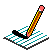 Квадратным уравнением 
называют уравнение 
вида ……
Ответ:
ax² + bx + c = 0
12х²+7х= - 7х²- 2х
6х(2х-3)=4х(3х+4)
(х-1)(х+1) = х²
10х²- 5 = 3х²-5
6 - 8х² =2х+9
5х² = 0
16 - х² - 15 = 0
67х² - 95х = 0
6х² + 7х  = 5
4х²-18х =4х²+5
25+х = 7х - 12
- 5х² = 9х -2
х² - 34х+289 = 0
16 - х²  = 0
Из предложенных уравнений выберите квадратные уравнения
Определите вид квадратного уравнения и укажите его коэффициенты:
         а) 1,3х2 = 0                       
         б) 6х + х2 - 3 = 0
         в) 49х2 – 81 = 0          
         г)2х2 - 8х – 7 = 0 
         д) 3х2 - 2х = 0
о
1) 3x2-2x-5=0
2) х2=5
3) 7x2+14x=0
4) х2+5x+4=0
5) х2+4x+4=0
6) х2-4=0
7) 2x2-11x+5=0
т
Д
ф
и
а
н
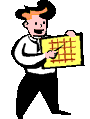 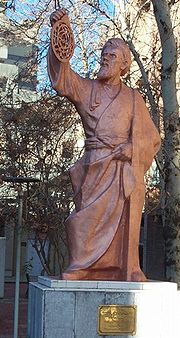 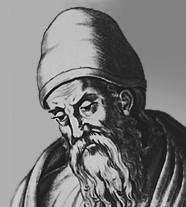 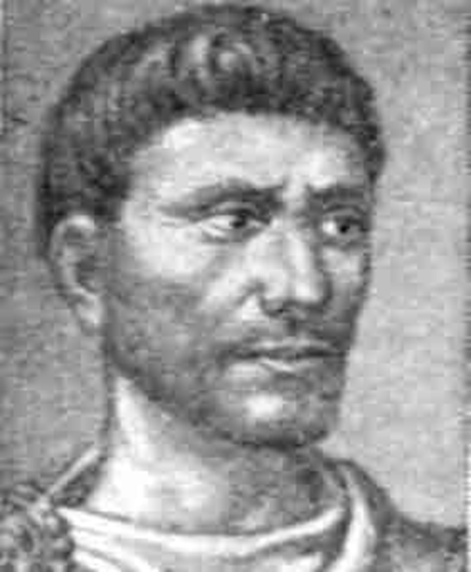 Диофант                       Франсуа Виет                     Евклид                            Аль - Хорезми  
Александрийский       франц. матем.                 (3 в. до н.э.)                    (ок. 783 – ок. 850)   
                                         (1540 -1603) 

                                                                                   






                                 Рене Декарт                                    Леонардом Фибоначчи.
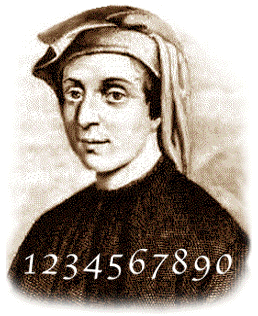 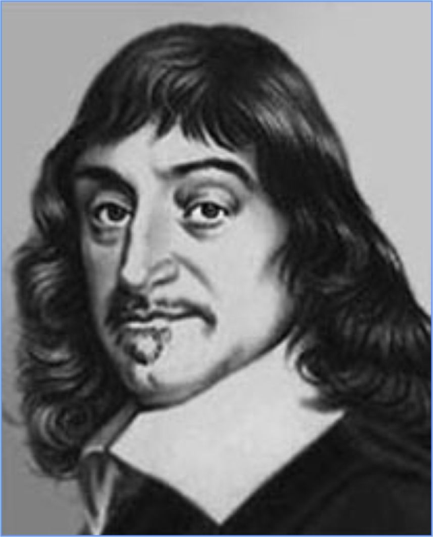 Мастер-класс
Свойства коэффициентов квадратного уравнения 
         Если в уравнении   ax2 + bx + c = 0 
           Если   a + b + c = 0, 
         то   х1= 1, х2 = с/а
     x2 +23x-24=0
                      19x2 - 29x+10=0           
                2013 x2 -2014x+1=0
Мастер-класс
Свойства коэффициентов квадратного равнения
Если в уравнении   ax2 + bx + c = 0 
          Если  a + c = b, 
           то х1= -1, х2 = - с/а
                   x2 -9x-10=0
                 5x2+4x-1=0
               2013 x2 +2014x+1=0
а + b + c = 0, то   х1= 1, х2 = с/аa + c – b=0, то х1= -1, х2 = - с/а
1) -3х2 +5 х - 2 = 0
2) 200х2 – 23х – 177 = 0
 3) 90х2– 25х -115 = 0 
4) 7х2 – 10х +3  = 0
5) 12х2 +13х +1 = 0
Ответы:
Домашнее задание.

Составить кроссворд по теме: «Квадратные уравнения».
Уравнение 3х2+2х-1=0 решить разными способами( минимум 4 способа).

Выставление оценок . 
  Критерии оценки:
27 и более                «5»
16 – 26 баллов         «4»
9– 15 баллов           «3»
Менее 9 баллов       «2»
30.12.2014
12